Интерактивная            ИГРА
по сказке 
«ТЕРЕМОК»
для дошкольников
Воспитатель Красноцветова Г.Е.
Презентация  будет интересна воспитателям  на занятиях по пересказу сказки «Теремок», а также на занятиях ФЭМП при закреплении  количественных и порядковых чисел,  пространственных понятий.

Цель: эмоционально  воспринимать содержание сказки, пересказывать с опорой  на  картинки, закреплять действующих лиц, последовательность их появления. Учить ориентироваться в пространстве, закреплять  употребление предлогов ПОД, НАД.

Первые четыре  слайда переключаются щелчком. Начиная с 5 слайда, переключение  щелчком мышки на  фигурку персонажа  сказки. Чтобы перейти к слайду №10, нужно нажать на фигурку волка. Для перехода к слайду  №13, нажать на фигурку медведя (слайд 12).
ГДЕ НАХОДИЛСЯ ТЕРЕМОК?
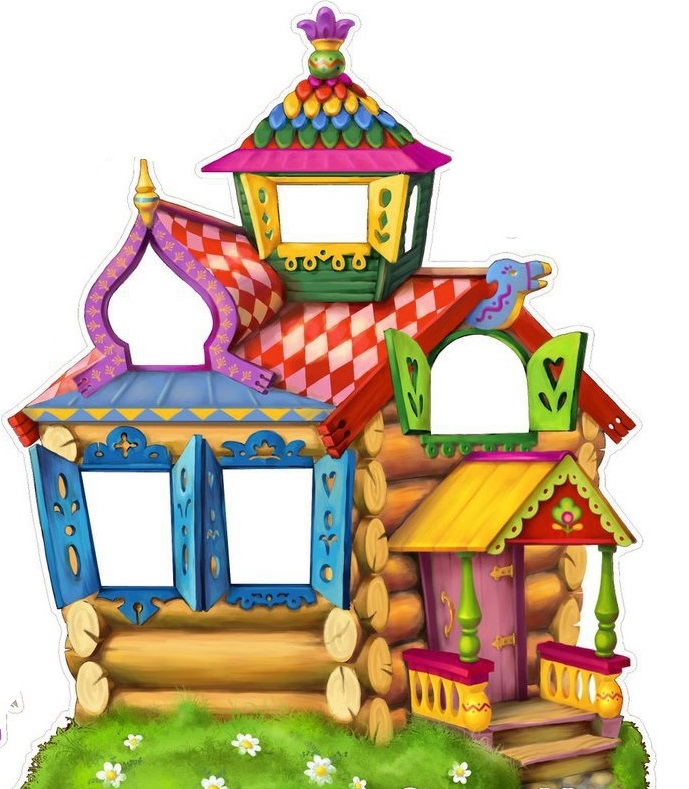 КТО ЖИВЕТ В ТЕРЕМКЕ? 
НАЗОВИТЕ ГЕРОЕВ.
ПОСЧИТАЙТЕ ЖИТЕЛЕЙ ТЕРЕМКА.
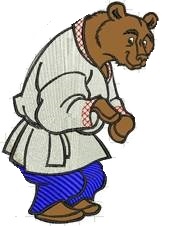 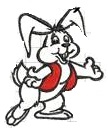 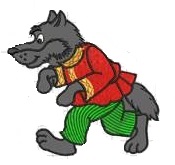 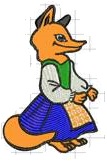 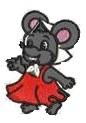 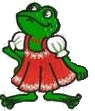 КТО ЗА КЕМ ПОСЕЛИЛСЯ В ТЕРЕМКЕ?
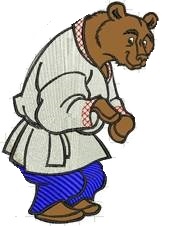 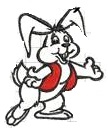 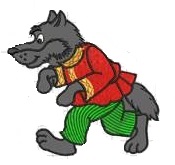 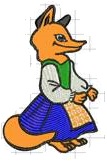 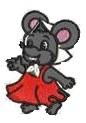 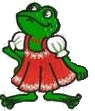 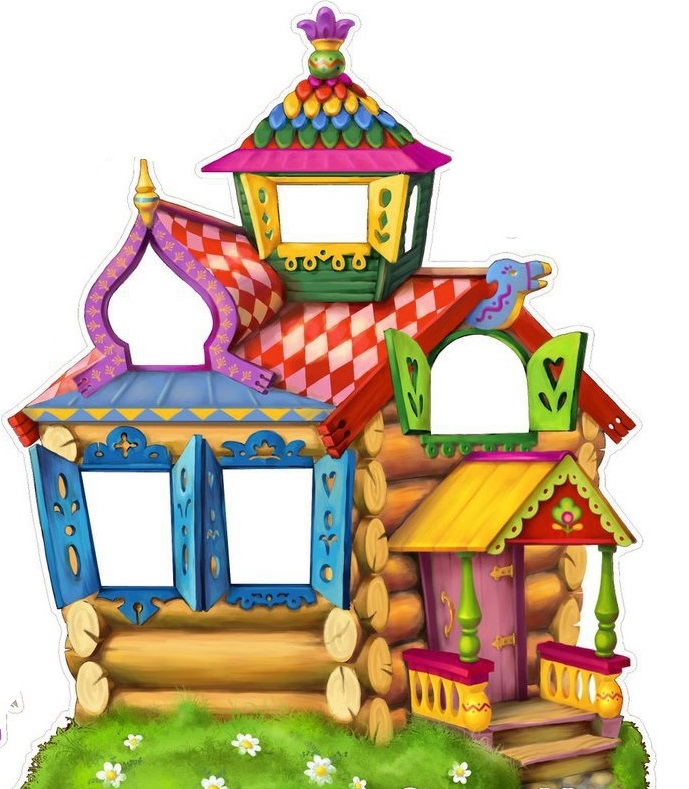 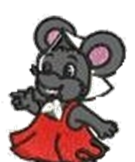 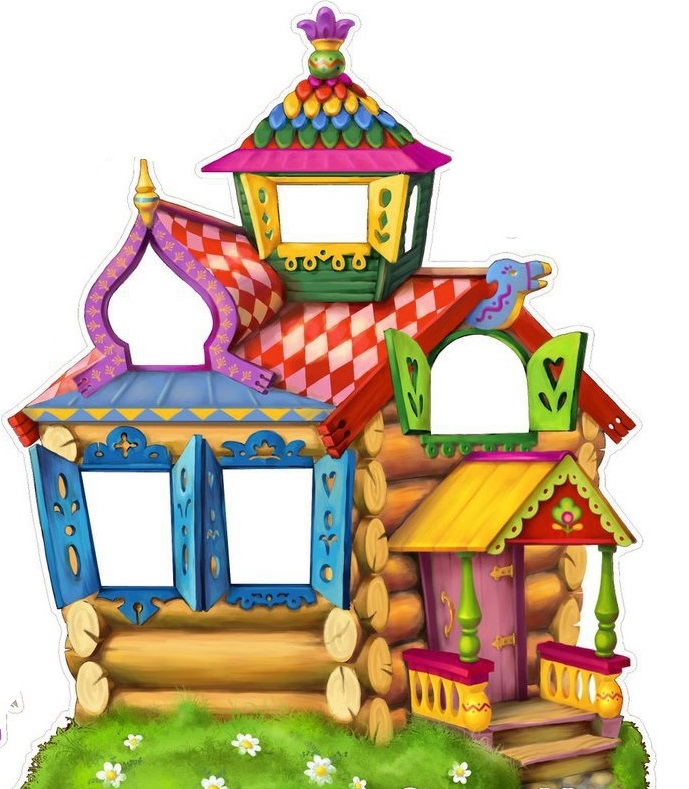 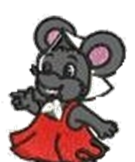 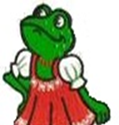 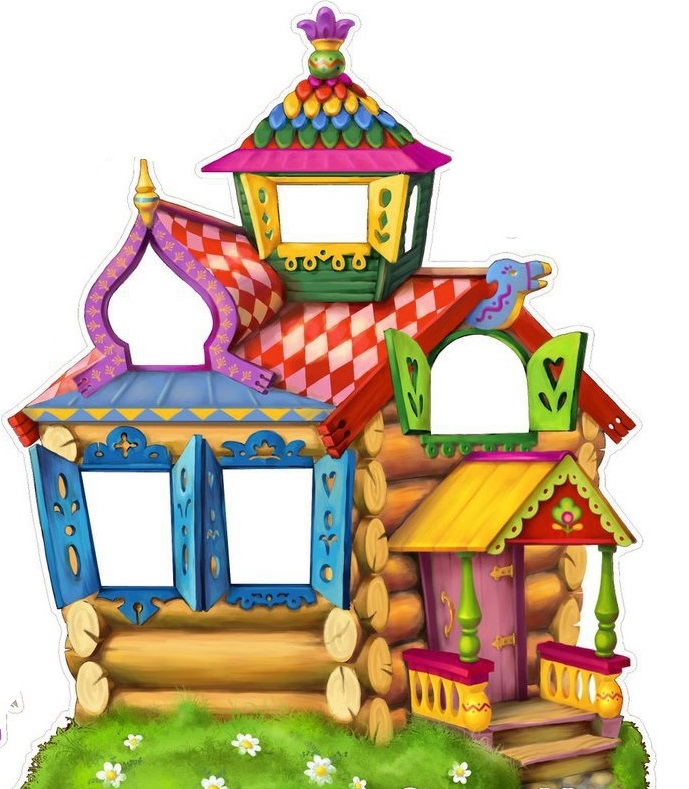 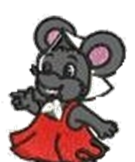 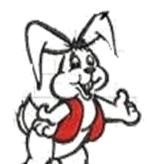 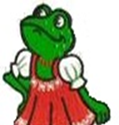 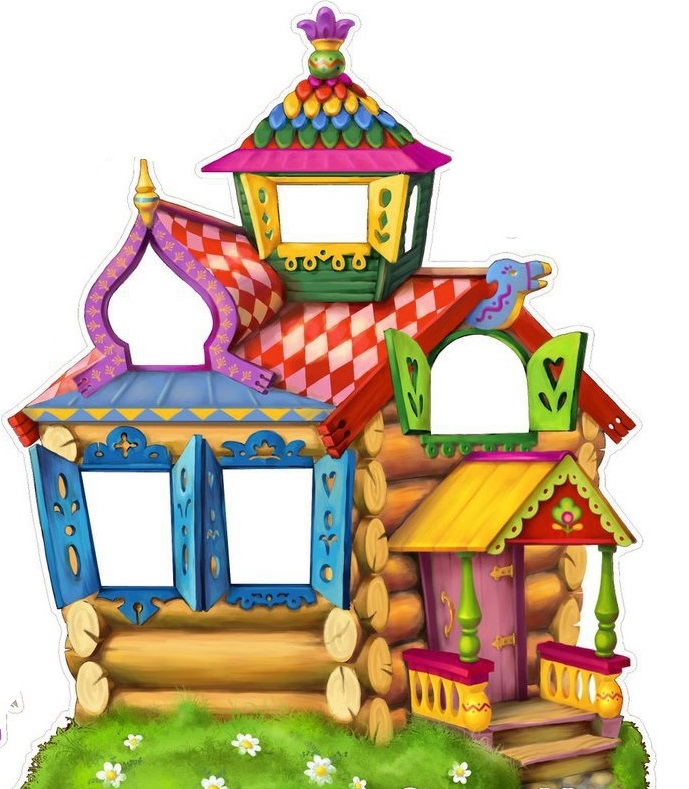 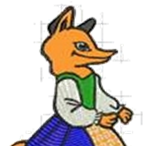 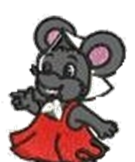 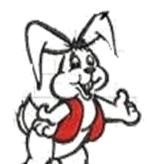 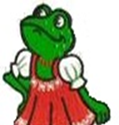 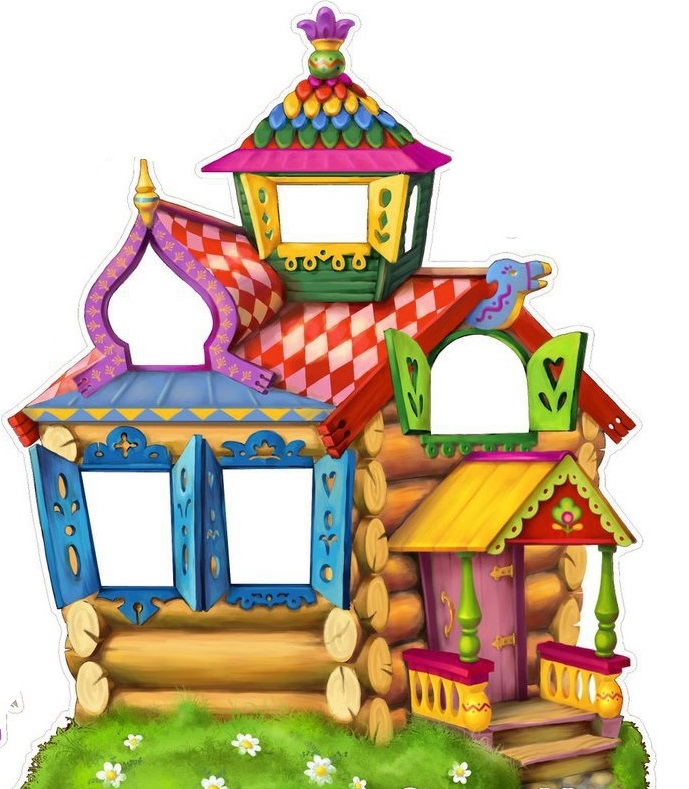 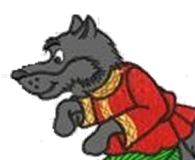 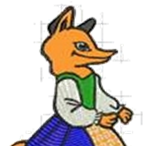 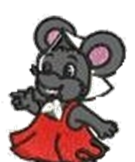 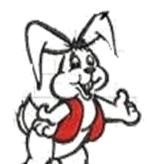 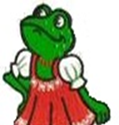 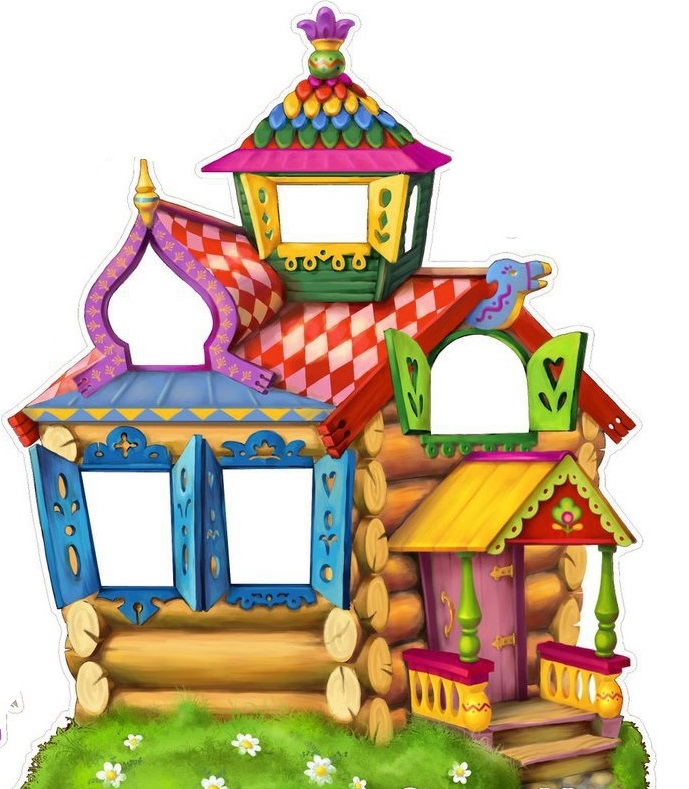 КТО ЖИВЕТ НА ПЕРВОМ ЭТАЖЕ? ВТОРОМ? ТРЕТЬЕМ?
КТО ЖИВЕТ НАД ЛИСОЙ?
КТО ЖИВЕТ РЯДОМ  С ЗАЙКОЙ?
КТО ЖИВЕТ ПОД ЛИСОЙ?
КТО ЖИВЕТ ВЫШЕ ВСЕХ? НИЖЕ ВСЕХ?
КТО ПОЯВИЛСЯ ПОСЛЕДНИМ?
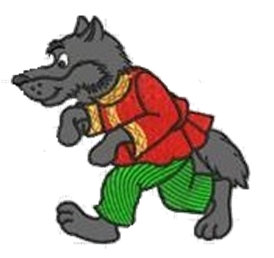 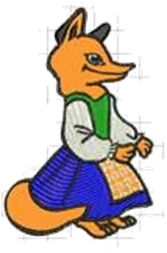 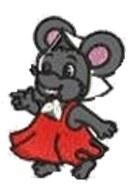 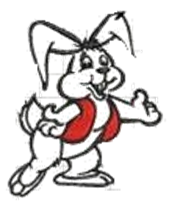 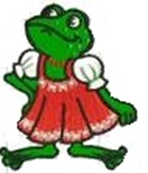 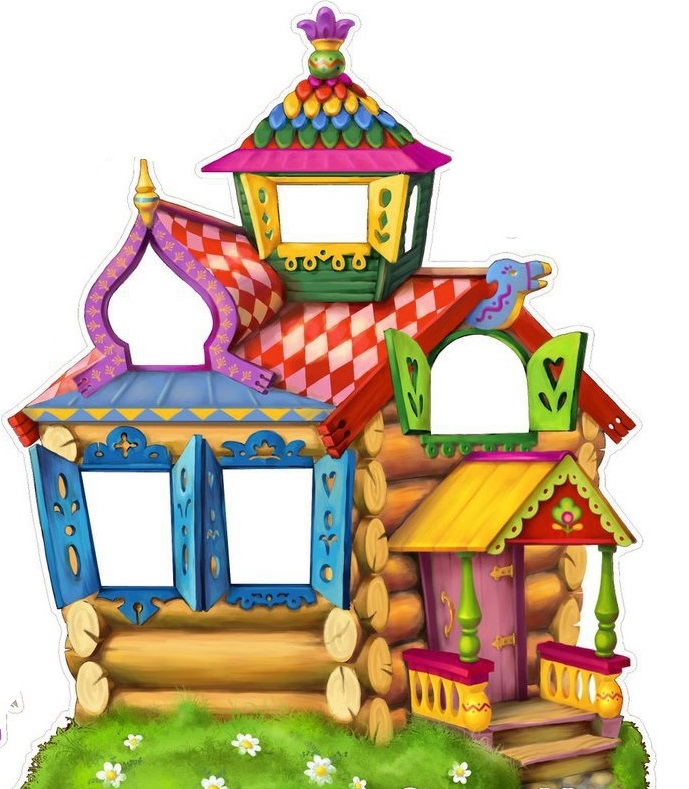 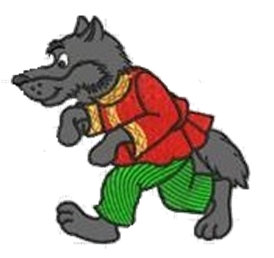 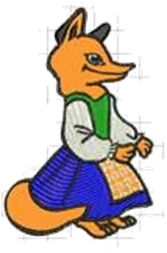 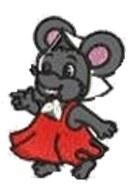 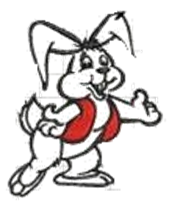 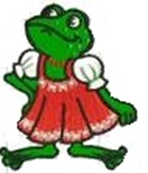 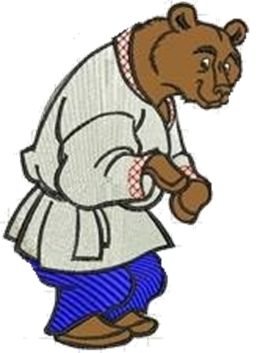 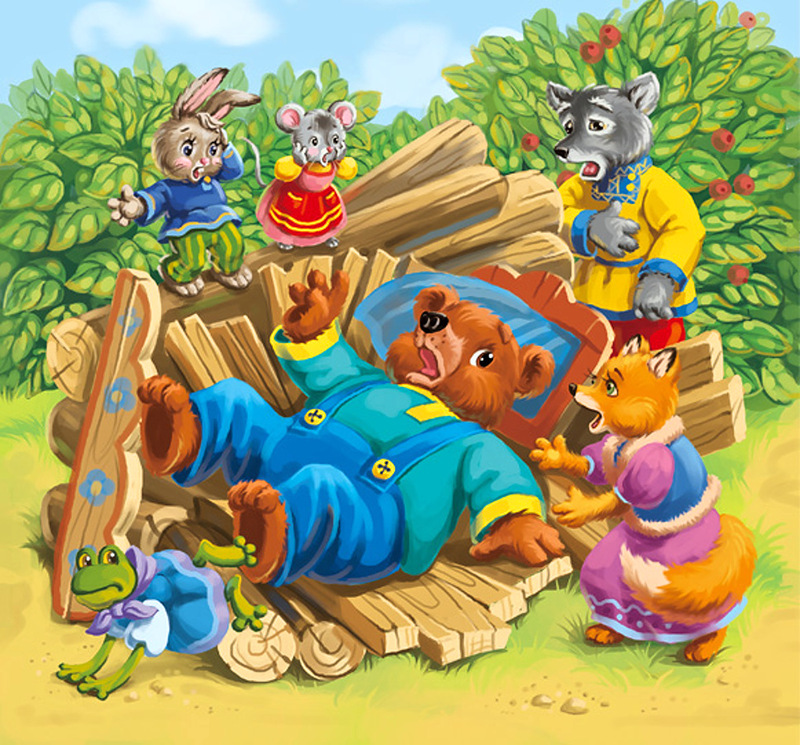 ЧЕМ ЗАКОНЧИЛАСЬ СКАЗКА?
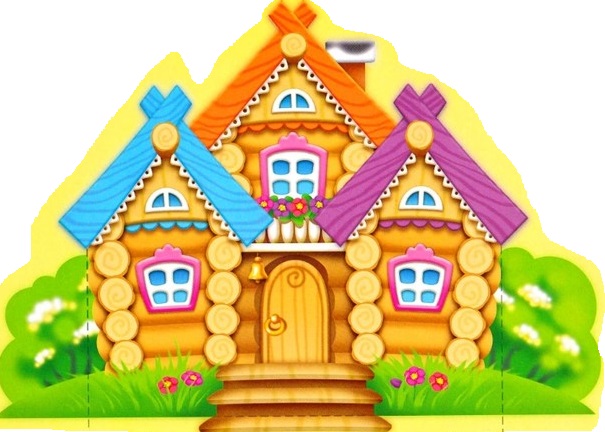